C# BasicsPart2
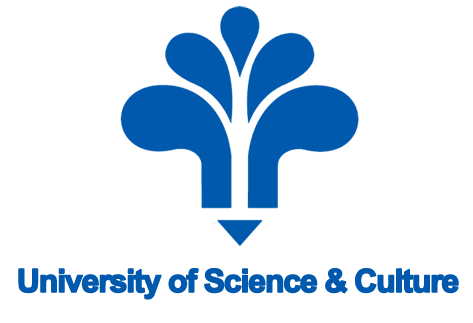 These slides are designed for Game Design Class 
Science and Culture University 
By Alireza Seddighi.
Email: alirezaseddighi@live.com
coroutines
For programming a Delayed function 
IEnumerator functionName(){            yield return new WaitForSeconds (amount of wait f);        print (“print");    } 
IEnumerator printsthofterawhile(){            yield return new WaitForSeconds (2f);        print ("Wait for 2 Sec");    } 
How to call ???
coroutines
2 ways to call coroutines:
First:
StartCoroutine (FunctionName());
StartCoroutine (printsthofterawhile());
Secend: 
StartCoroutine (" FunctionName ");StopCoroutine (" FunctionName ");

What’s the Deference???
classes
Classes are blueprint for creating objects
public class Player {
} Constructs:  used to initialized the variables 
public Player(){        health = 150;        power = 100;        name = "prince";        Debug.Log ("player instantiate, Health = " + health + " Power = " + power + " Name = " + name);    }
objects
Creating an object
From the class = call the constructor 
Player prince = new Player (); 

Note: we call the constructor
Constructor with argument
public Player (int health, int power, string name){        // this. is referred to the current class        this.health = health;        this.power = power;        this.name = name;        Debug.Log ("player instantiate, Health = " + health + " Power = " + power + " Name = " + name);    }
Using functions in class
public Player(int health, int power, string name){        // this. is referred to the current class        this.health = health;        this.power = power;        this.name = name;        Debug.Log ("player instantiate, Health = " + health + " Power = " + power + " Name = " + name);    }
How to call the function:
        prince.playerinfo ();
inheritance
Is going to inherit every function variable from the parent class
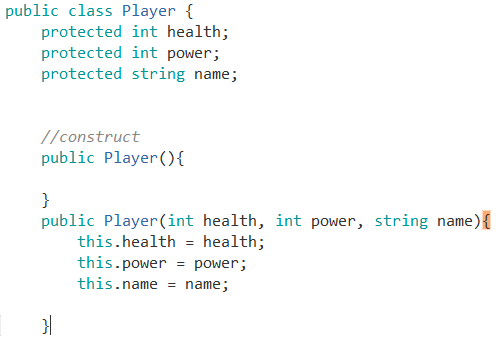 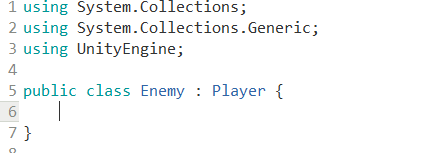 Inheritance – override function
Override a function in the child class 
How to declare such function in parent class?


How to override function in child class?
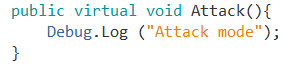 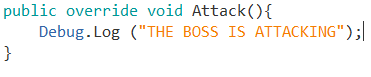 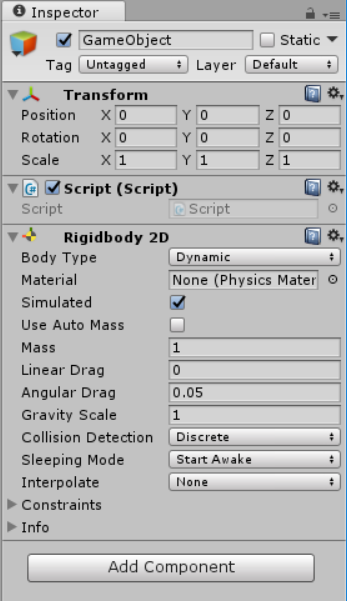 Get component
First Step is to attach the component to the game object
 By selecting the game object and Add Component
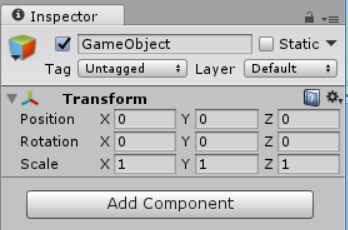 Get component
Second  Step is to referenced that component in the script 
1. create a variable 
2. use the GetComponent to referenced 
3. and then use the available functions
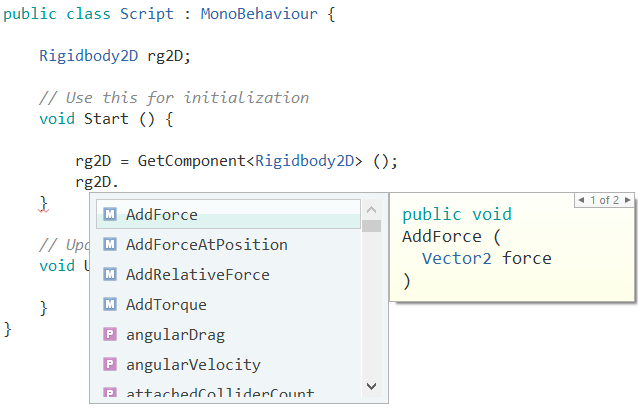 encapsulation
Is used for accessing private variable 
Need to declare Get and Set function 
Get function is to return the predefined value of private variable 
And Set function is to Set a proper value to the private variable
encapsulation
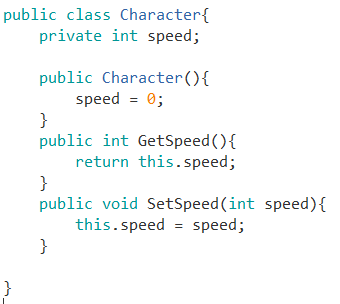 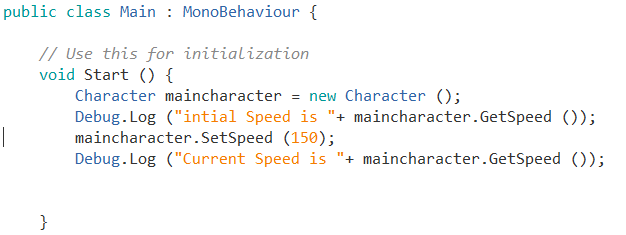 delegates
Static variables 
Using the variable that define in a class without creating any object from that class
Enumerations
A list of things 
How to make Enumeration list ?
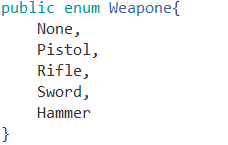 Enumerations
How to use Enumeration list ?
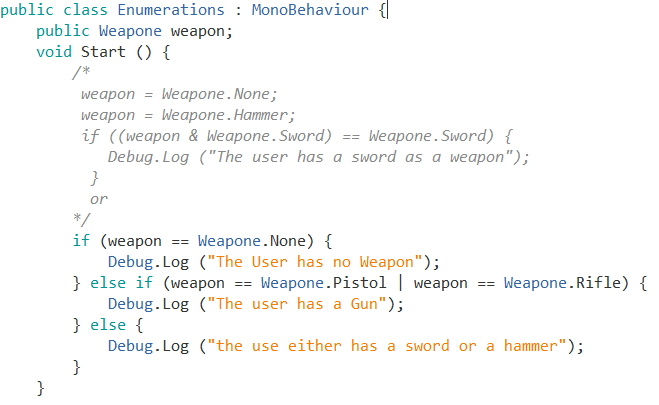 Enumerations
How to use Enumeration list ?
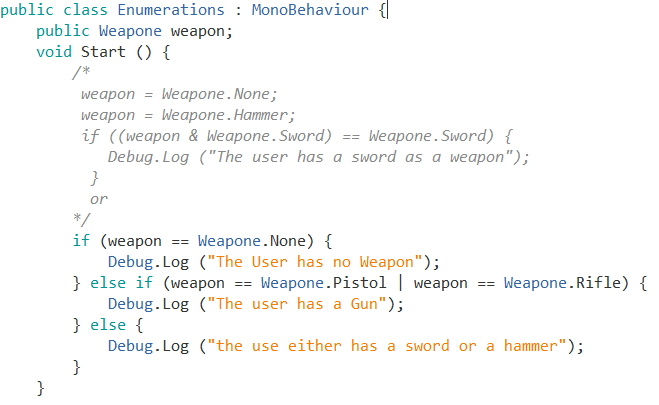 Enumerations
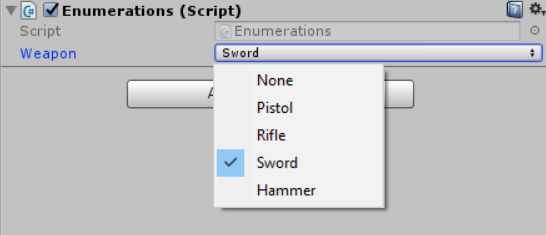 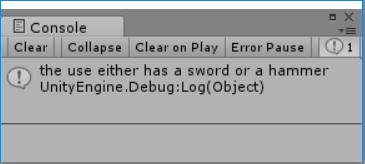 Two Dimensional Arrays
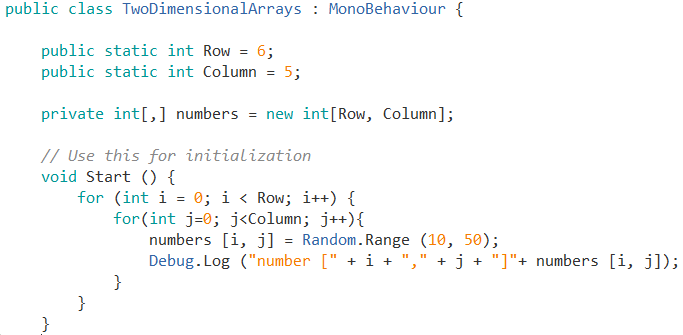